Chapter 6:Plasmids
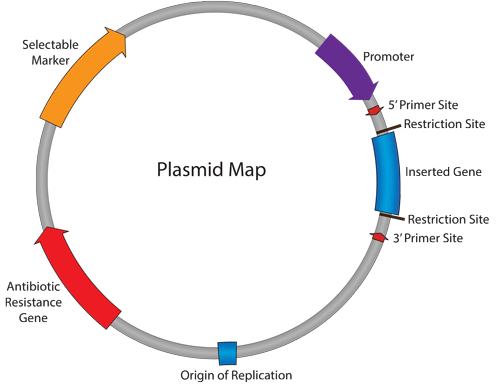 Part 1: What are plasmids and what features are important?
http://www.addgene.org/mol-bio-reference/plasmid-background/
1
Vector (molecular biology, collective term)

Vehicle used to transfer genetic material to a target cell 
Target cells typically propagate the vector
MANY identical copies of the vector and its inserted genetic material can be collected – this is the cloning part
The term “vector” can be applied to: plasmids, viruses, artificial chromosomes, and other means of introducing DNA into cells
We will focus on plasmids in our course
2
Terminology (capitals in some words is the syllable that is emphasized)
“INsert” (noun) means the piece of DNA you are cloning into the plasmid
“inSERT” (verb)  
“vector” refers to the plasmid
”plasmid” small (compared to the bacterial chromosome) circles of DNA in a bacterial cell, that replicate autonomously and are non-essential for survival under non-selective conditions
“CONstruct” (noun) the insert plus vector combination you are trying to make
“ConSTRUCT” (verb) making something.
“WE are going to inSERT the INsert into our plasmid in order to conSTRUCT the CONstruct
3
Replication of plasmids
The replicon of a plasmid contains 

origin of replication (ori), typically an A/T-rich region 
       at which replication starts

2.   gene(s) encoding protein(s) that regulate replication

Genes on the bacterial chromosome may or may not 
be required for replication.

Replication can occur by different mechanisms depending 
on the plasmid (not important in this context)
4
Replication of plasmids
The replicon has genes that encode proteins that regulate the number of plasmids/cell

Different replicons results in different numbers of plasmids/cell

Example:  Loss-of-function mutation in  the Rop gene of the pMB1 replicon results in a much larger number of plasmids/cell.

This results in a high-copy replicon, which is often used in gene cloning.
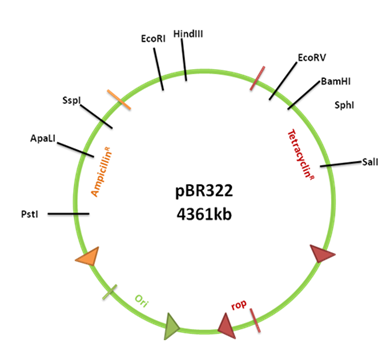 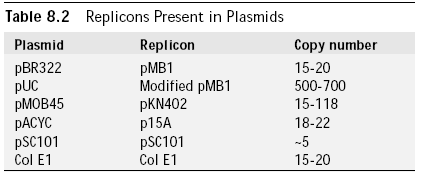 5
Copy number of plasmids/cell
Two categories
High copy # plasmids

up to many hundreds/cell

limited control of replication

usually small (2-20 kb)

deletion of gene(s) from low copy
     plasmid can result in high copy  
     plasmid

used extensively in gene cloning
Low copy # plasmids

limited #, down to 1/cell

can have genes regulating replication

usually large plasmids (up to 200 kb)

single copy plasmids have replication
    and segregation during cell division
      regulated similarly to chromosomes
6
Host range of plasmids
Determined by the extent that replication depends on host components
and whether a host’s replication machinery is compatible with ori sequences
two categories
Broad host range plasmids
encode most to all proteins required for replication on the plasmid

ex. P-family plasmids can survive in hundreds of species 

promiscuous or relaxed plasmids

some are responsible for multiple antibiotic resistance

useful for expression of genes in various species (“shuttle” vectors)
Narrow host range plasmids
can replicate in only one or few
     related species

ex. ori from Col E1 replicate
     only in some enteric bacteria
     species

commonly used high-copy #
      plasmids have narrow host
      range
7
Plasmid naming
pBR322
number of particular construct
plasmid,
lower case
plasmid named after your own taste
In this case after people that made it; Bolivar and Rodriguez
8
[Speaker Notes: Versatile – implies they can be used for a variety of purposes such as subcloning, making probes, sequencing…]